โครงการประกันภัยข้าวนาปี ปีการผลิต 2560
61.37 บาทต่อไร่
วัตถุประสงค์: เพื่อเกษตรกรมีเครื่องมือในการบริหารความเสี่ยงจากภัยพิบัติทางธรรมชาติด้วยตนเอง และเป็นการต่อยอดความช่วยเหลือของรัฐ ตามระเบียบกระทรวงการคลังว่าด้วยเงินทดรองราชการเพื่อช่วยเหลือผู้ประสบภัยพิบัติกรณีฉุกเฉิน พ.ศ. 2556
เกษตรกรผู้เพาะปลูกข้าว
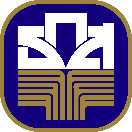 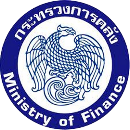 ลูกค้าสินเชื่อของ ธ.ก.ส.
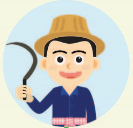 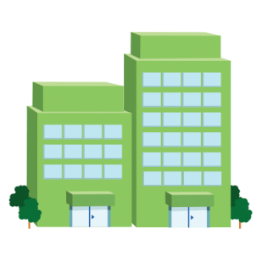 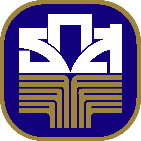 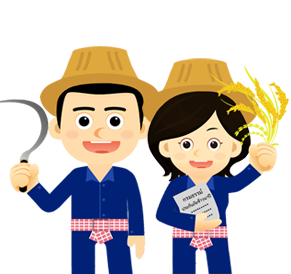 รวม 97.37 บาทต่อไร่
เบี้ยประกันภัย
36 บาทต่อไร่
ค่าสินไหมทดแทน
1,260/630 
บาทต่อไร่
ค่าสินไหมทดแทน
ผู้รับประกันภัย
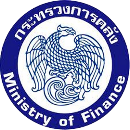 61.37 บาทต่อไร่
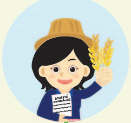 เกษตรกรทั่วไป
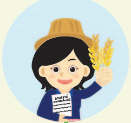 36 บาทต่อไร่
วงเงินความคุ้มครอง 1,260 บาทต่อไร่  สำหรับภัยน้ำท่วมหรือฝนตกหนัก ภัยแล้ง ฝนแล้งหรือฝนทิ้งช่วง ลมพายุหรือพายุไต้ฝุ่น ภัยอากาศหนาวหรือน้ำค้างแข็ง ลูกเห็บ ไฟไหม้ และวงเงินความคุ้มครอง 630 บาทต่อไร่ สำหรับภัยศัตรูพืชหรือโรคระบาด
 กรอบวงเงินงบประมาณในการอุดหนุนเบี้ยประกันภัย จำนวน 1,841,100,000 บาท
พื้นที่เป้าหมายขั้นต่ำ 25 ล้านไร่
 อัตราเบี้ยประกันภัยที่ 97.37 บาทต่อไร่ (รวมภาษีมูลค่าเพิ่มและอากรแสตมป์) โดยรัฐจะอุดหนุนในอัตรา 61.37 บาทต่อไร่ และสำหรับเกษตรกรที่เป็นลูกค้าสินเชื่อเพื่อการเพาะปลูกข้าวนาปี ปีการผลิต 2560 ของ ธ.ก.ส. 
     ธ.ก.ส. จะอุดหนุนอีก 36 บาทต่อไร่